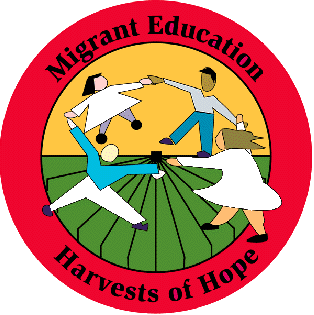 Welcome Parents!
Bienvenidos!
Parent Advisory Council Meeting #1
Junta del Concilio Asesor de Padres #1
10/9/2021
Expectativas de Zoom y En- Persona
Verifique que su función de silencio esté activada al ingresar y recuerde permanecer en mute cuando no esté hablando
Los chats se graban y tenga en cuenta que también se captura el chat privado.
Ingrese todas las preguntas en el cuadro de chat durante la sesión. Estaremos monitoreando durante la reunión.
4. Esta presentación de zoom se grabará y se publicará en nuestra página de Facebook.
6.  Si tienen preguntas, por favor esperen al final de la presentación o escribanlo en el chat. 
7.  Mantenga todas las conversaciones secundarias al mínimo
8.  Sea respetuoso con las opiniones de los demás
[Speaker Notes: Side conversations
Be respectful of each other’s opinions]
Saludo a la Bandera
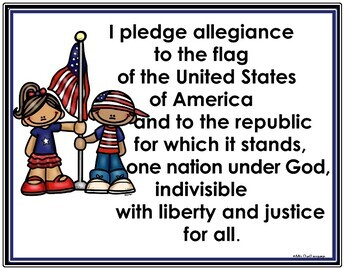 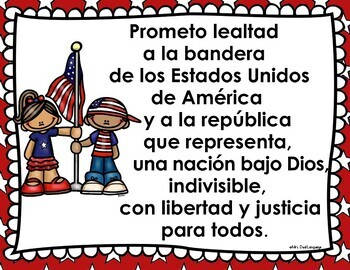 Mes de la Herencia Hispana
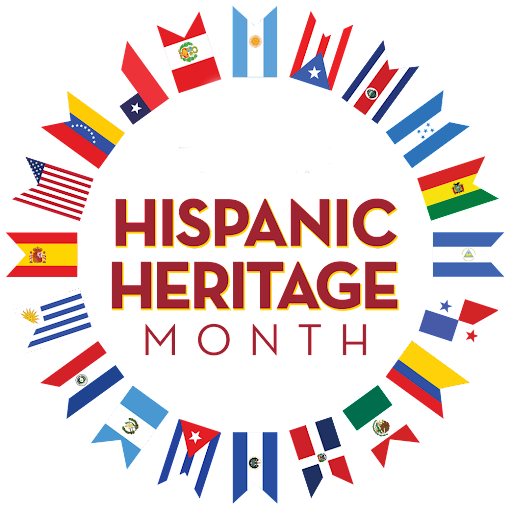 Nuestro “Porque”, Our “Why”
“TO GIVE OUR BEST EVERYDAY SO THAT THOSE WE SERVE ARE INSPIRED AND EMPOWERED TO BECOME THEIR TRUE BEST”

“Dar lo mejor todos los días para que aquellos a quienes servimos estén inspirados y empoderados para convertirse en su mejor versión”
Lista de Asistencia
[Speaker Notes: Por favor firme la hoja o ponga su nombre en el chat]
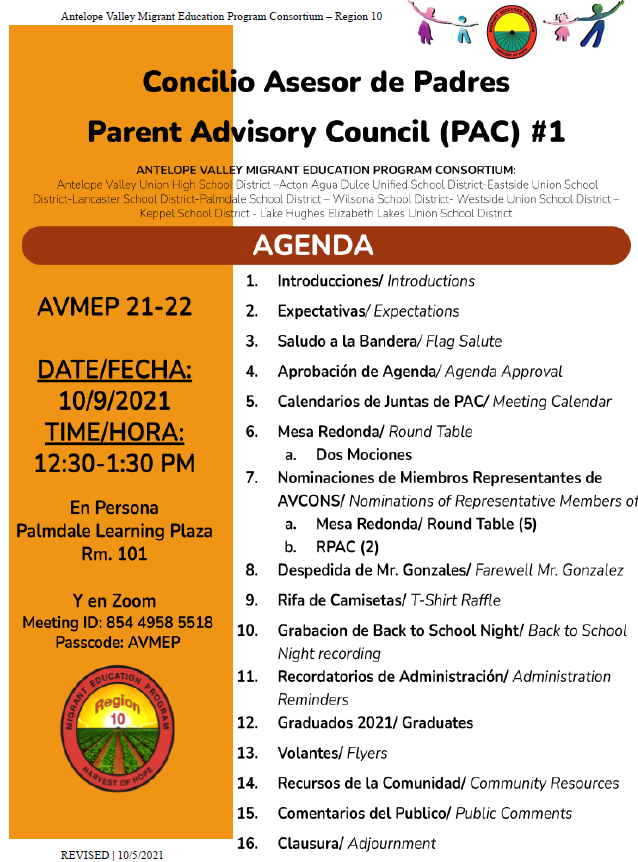 Approval of Agenda
Aprobación de Agenda
2 Motions
2 Mociones
[Speaker Notes: Agenda: https://docs.google.com/document/d/1f15Ni97hTkRYdDngSRufCh8ktkpZUn9Pnum42JIbtWU/edit?usp=sharing]
Mesa Redonda
Round Table
Sometan nominaciones antes de Octubre 10/23
15 reps para la Region 10
5 reps para la mesa redonda
2 reps de nuestra mesa redonda serán los reps para el AV Consorcio en las juntas de RPAC
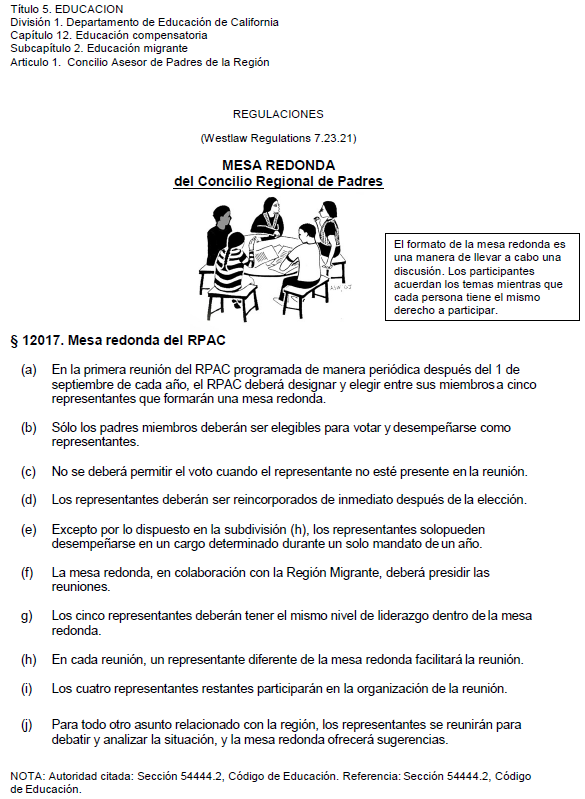 [Speaker Notes: https://drive.google.com/file/d/1GFqM-IOv5h8N1meR0gl4YwKhsJkI0viS/view?usp=sharing

Nominations: https://docs.google.com/document/d/1zwdPeNmMQ8Up3xzwOCT0zA6h9-n7GdsIIshB7FKXMOc/edit?usp=sharing

Round table rotation: https://docs.google.com/document/d/1OWrwsFOZejalmH6akd3r0bq7v9KSUFwy/edit?usp=sharing&ouid=109322047054228582600&rtpof=true&sd=true]
Calendario de Juntas PAC 21-22 Tentativo
Tentative PAC Meeting Calendar
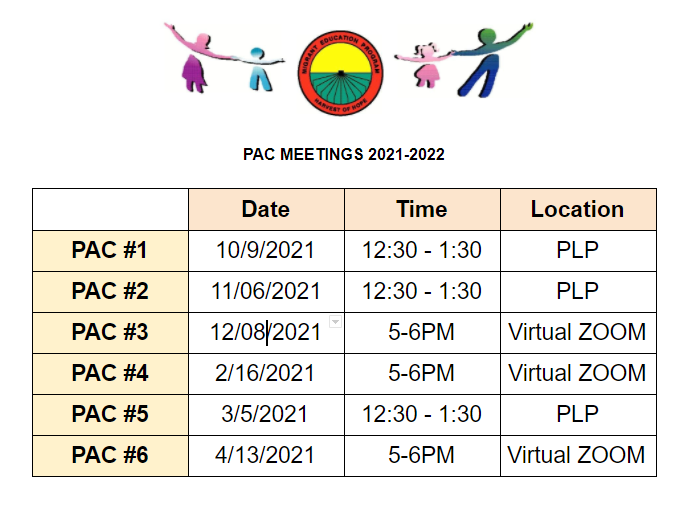 Parent Workshops / Talleres para Padres
Los dias de PAC, ESL clases se moveran a 9:30-12:30.
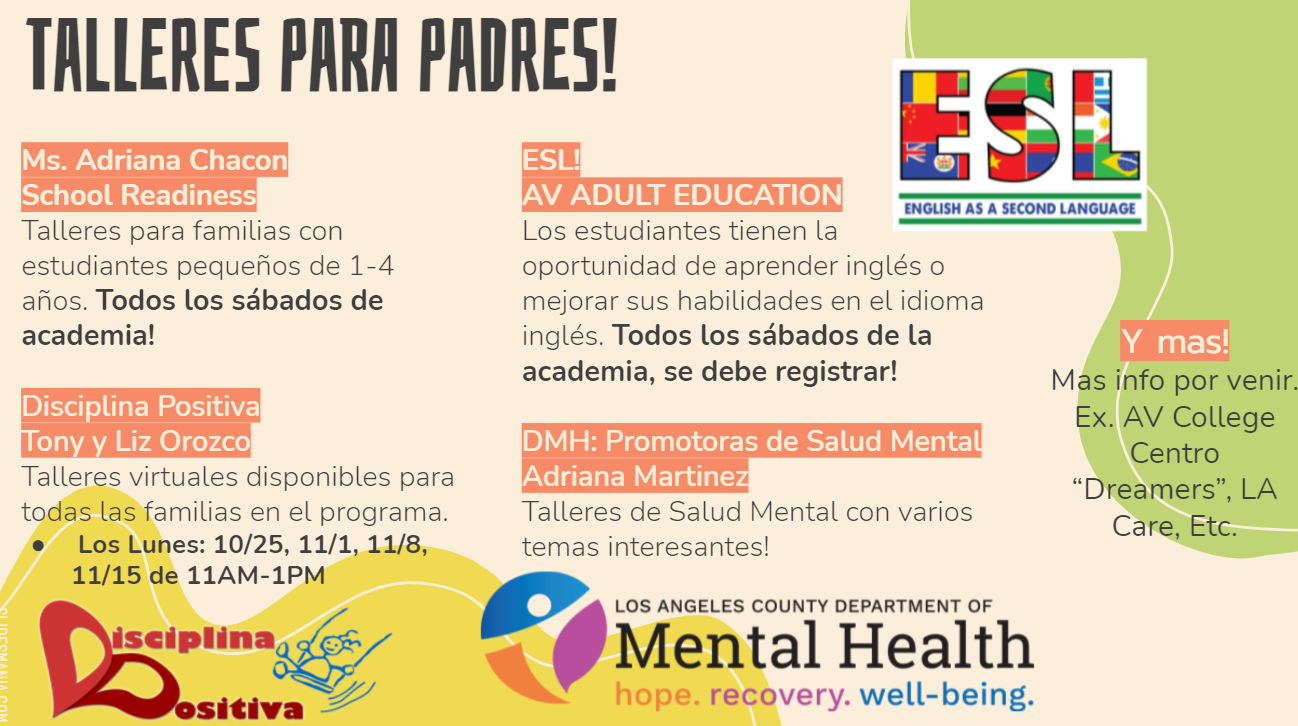 Planeación Despedida de Mr. Gonzalez
Tentative Date: 10/16
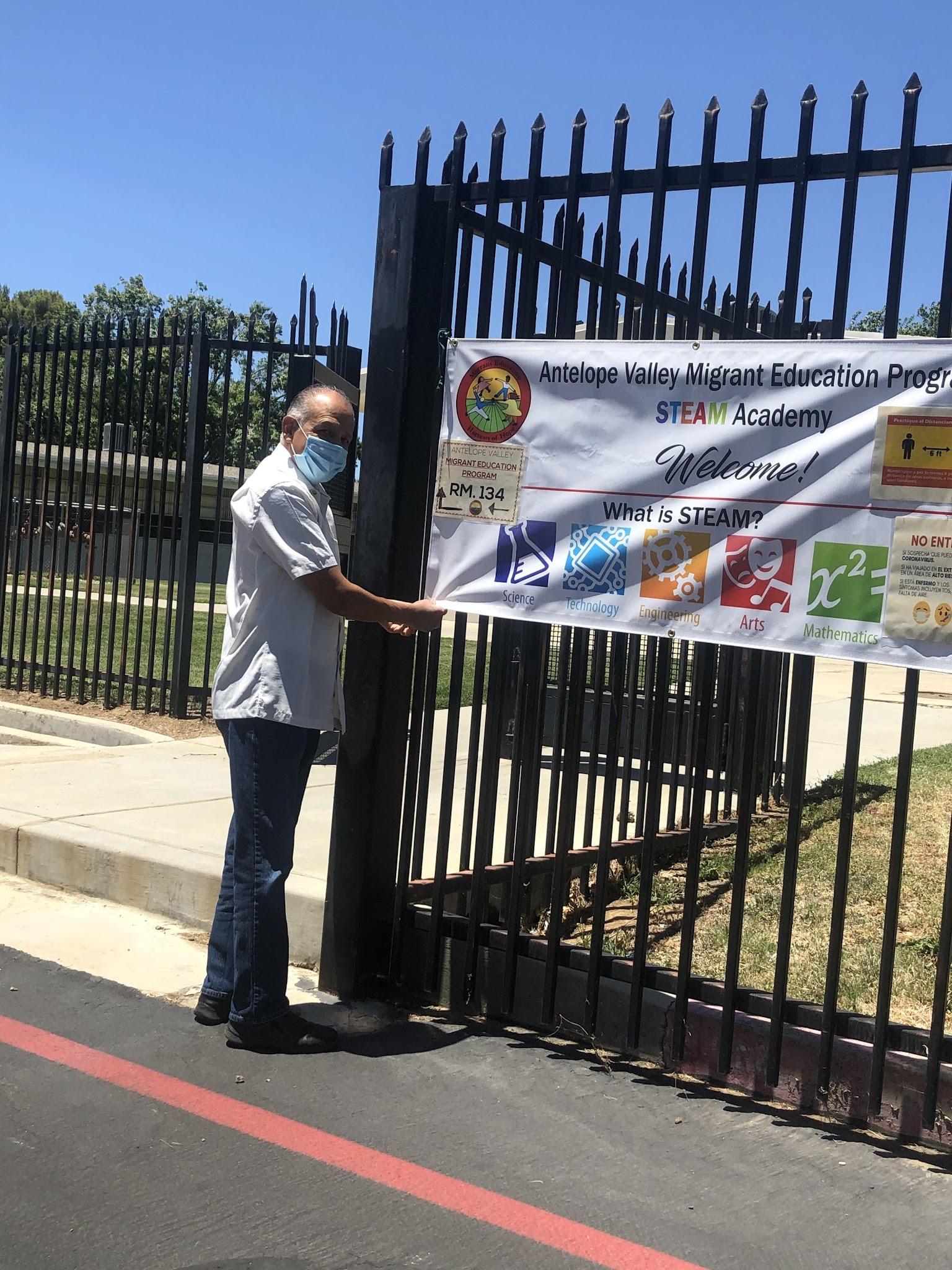 Goodbye Amos/Mr. Gonzalez!
[Speaker Notes: Cake 
Parent gifts and speech 
Admin gift card]
T-Shirt / Pizza Raffle
Si recibió una camiseta en el pasado, por favor tome un certificado de pizza. 
Rifa 9/16
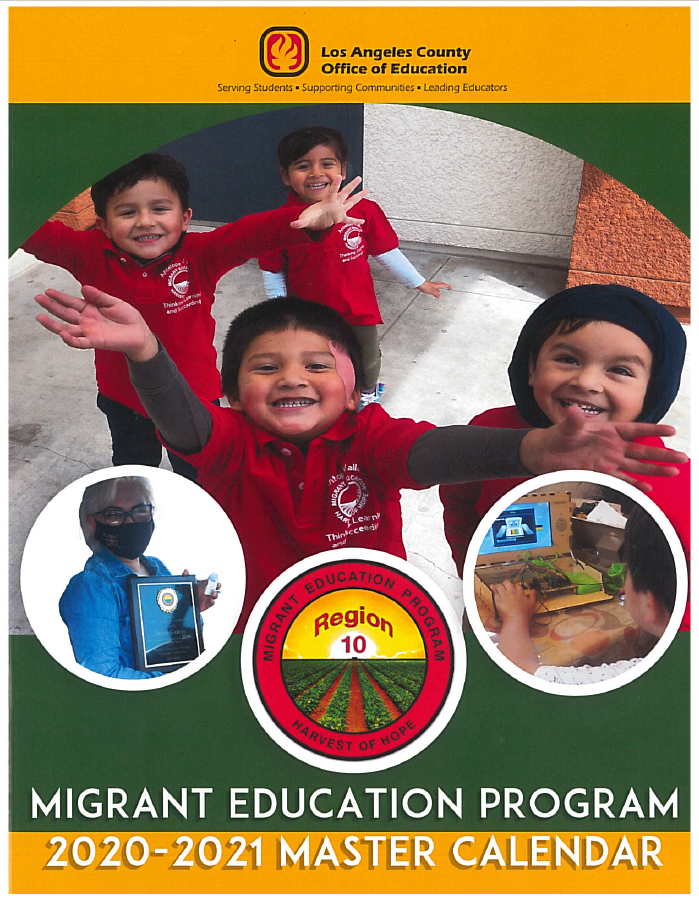 Back to School Night
9-24-2021
Si no asistio a nuestro evento Back to School Night puede ver la grabación usando este enlace: Grabacion de Back to School Night 9-24-2021
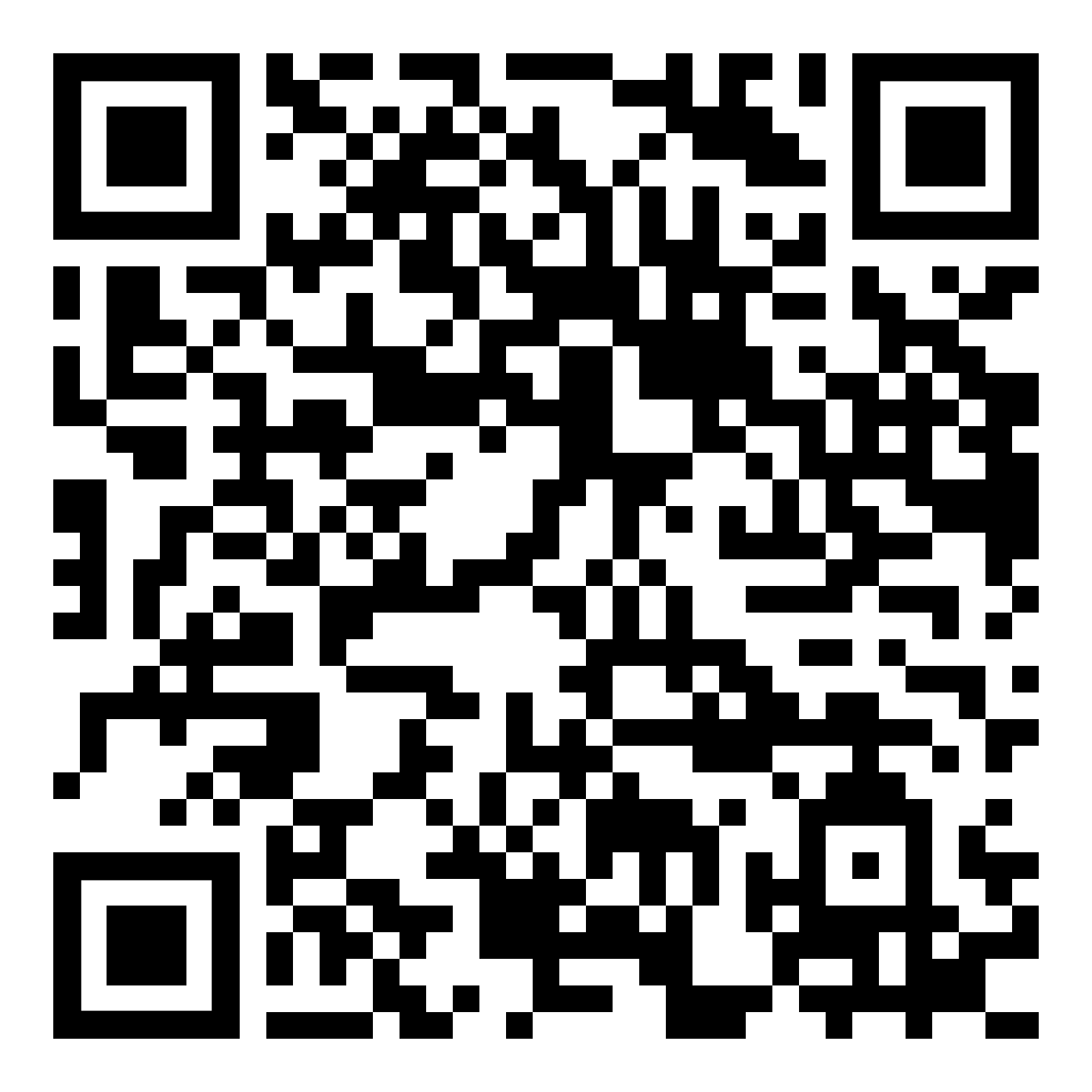 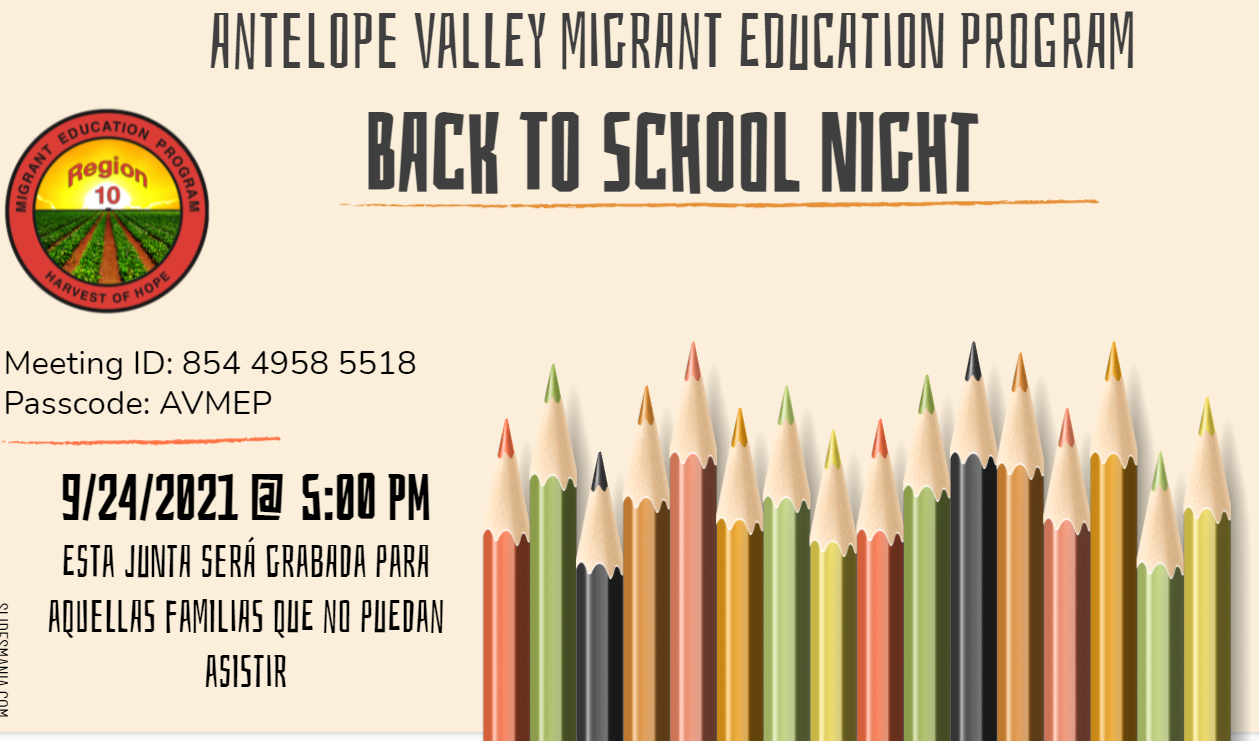 [Speaker Notes: https://drive.google.com/file/d/1k4rWoet28Jymu3OUKAI0oAihUsAGLneK/view?usp=sharing]
Administrator Comments & Reminders
Comentarios de la Administración y Recordatorios
Nuevo proceso de registro, todos los estudiantes deben estar registrados para asistir a la Academia STEAM de los sábados y deben hacer check-in cada sábado antes de entrar
Próximamente PASEOS EDUCACIONALES! Los estudiantes deben asistir a 3 o más sesiones para ser considerados para los viajes de estudio.
Si tiene preguntas sobre el transporte, comuníquese con Yuquie: 661-450-3821
Si tiene preguntas sobre el registro, comuníquese con Martha: 661-952-2912
Cualquier otra pregunta relacionada con el reclutamiento debe dirigirse a una de nuestras reclutadoras.
Lili: 661-544-0824
Jazzi: 661-430-3913
Lizbet: 661-932-4873
Felicidades Graduados 2021!
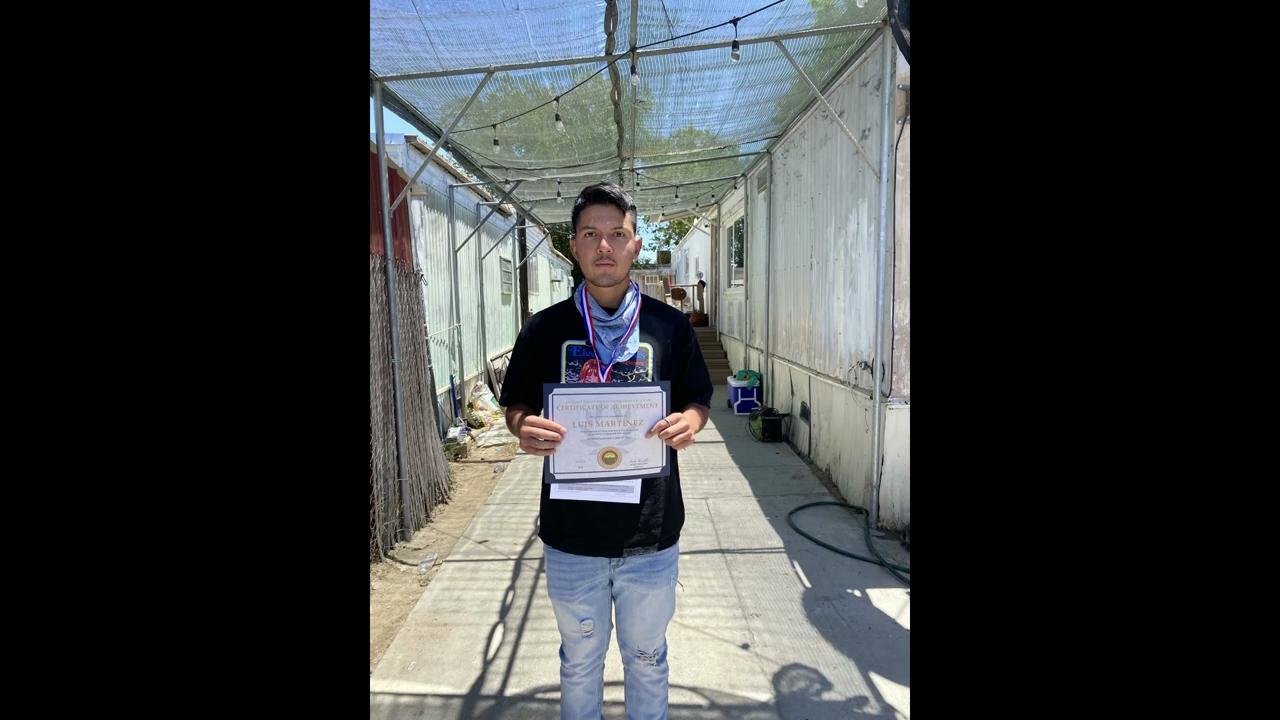 Fall 2021 - STEAM Academy Flyers
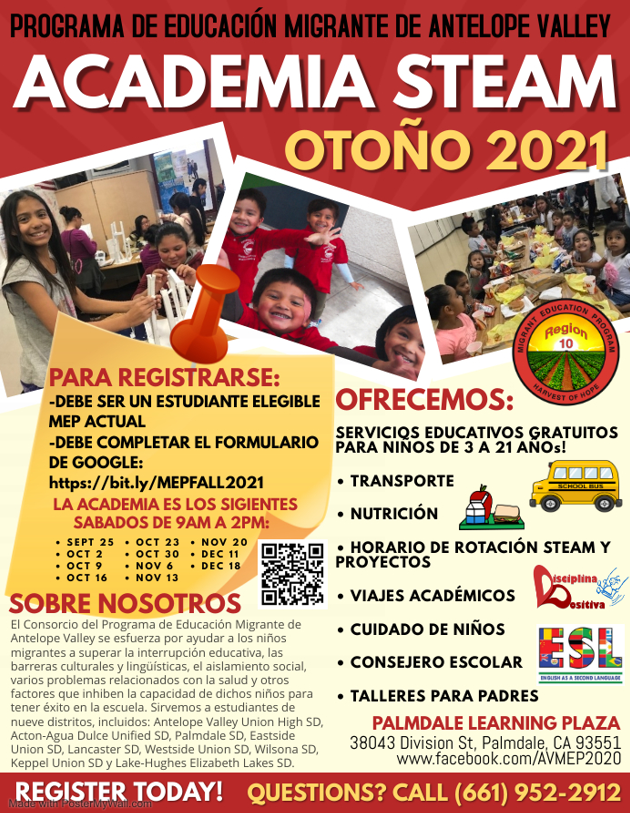 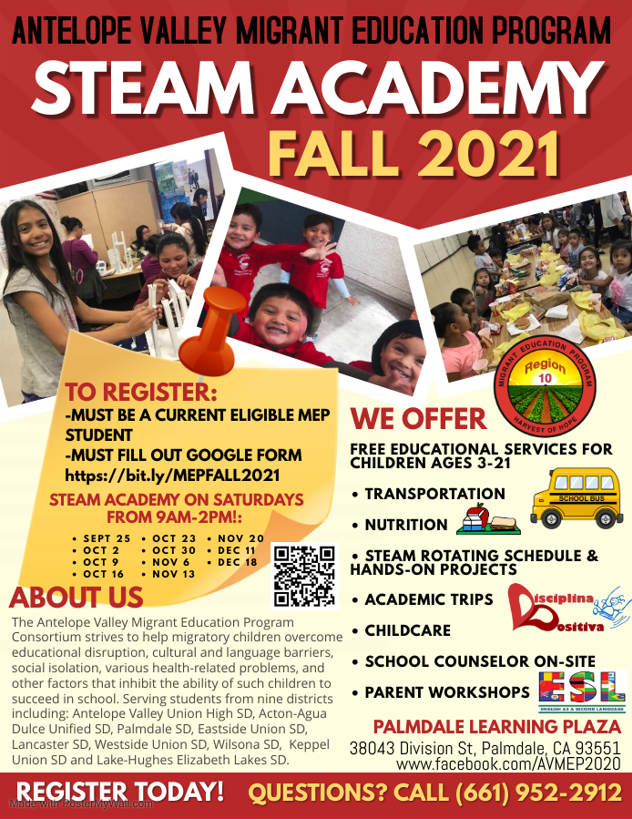 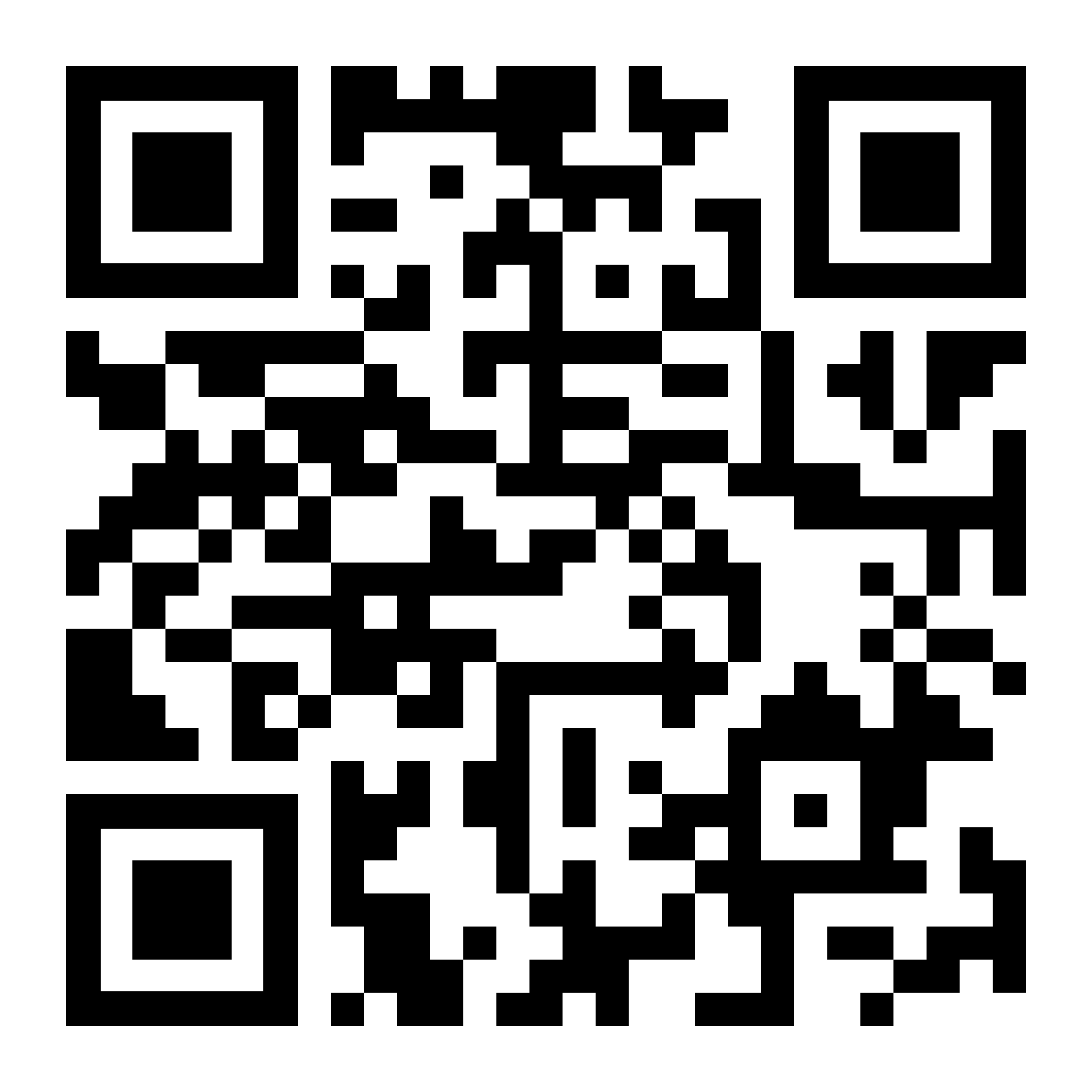 Scan QR code to register!
16
https://drive.google.com/file/d/1tRIs9x5qSLtTroGGm8au0fXW4PEokMmJ/view?usp=sharing
https://drive.google.com/file/d/1lt4Uh4fzNdLCSu8gh2y7IFPOvUrF4WPO/view?usp=sharing
Community Resources / Recursos Comunitarios
-Recruiter Updates
Comentario Publico y Anuncios
Public Comments & Announcements
Gracias por estar aqui!
Thank you for your attendance!
Clausura
Adjournment

Need two motions to end the meeting
Se necesitan dos mociones para terminar la junta